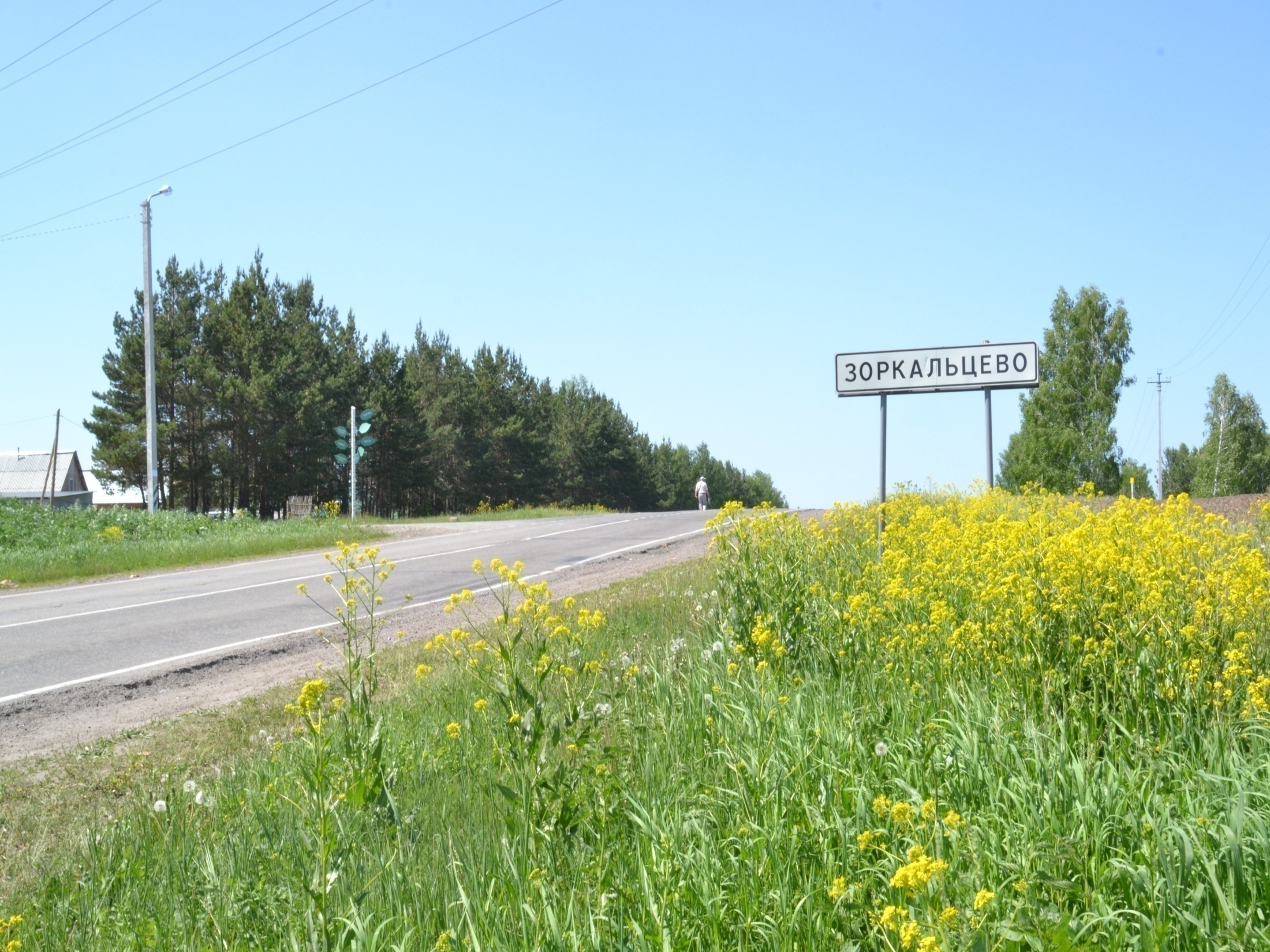 Зоркальцевское Сельское Поселение Томского района Томской области
Проект бюджета 
на 2023 год и плановый период 2024 -2025 годов»
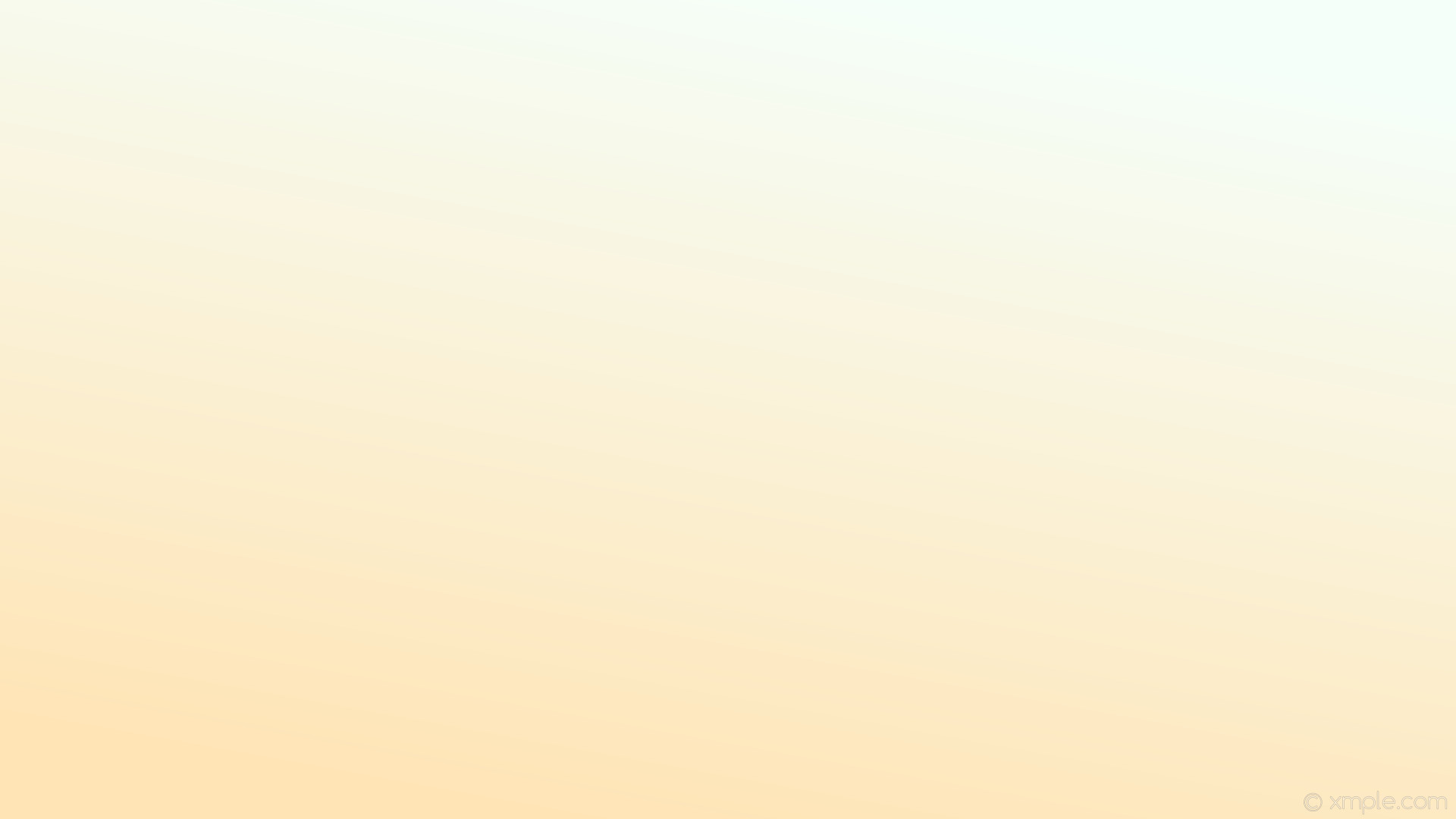 Уважаемые жители Зоркальцевского сельского поселения.

Администрация Зоркальцевского сельского поселения предлагает вам Решение Совета Муниципального образования «Зоркальцевское сельское поселение» № 3.1 от 17.11.2022 года
«Об утверждении проекта бюджета Зоркальцевского сельского поселения на 2023 год  и плановый период 2024-2025 годов в первом чтении».

Цель презентации  - это предоставление  вам информации о формировании бюджета поселения в доступной форме,  повышение финансовой  грамотности населения, мотивация граждан на обратную связь, подготовку обращений и местных инициатив.     
В настоящем выпуске мы познакомим вас с основами формирования бюджета, представим общие сведения о доходах и расходах бюджета,  информацию о планируемых объемах расходов на реализацию муниципальных программ Зоркальцевского сельского поселения.
                                                                                                                                                                                                      В.Н. Лобыня                                                                                                  Главы поселения (Глава Администрации)
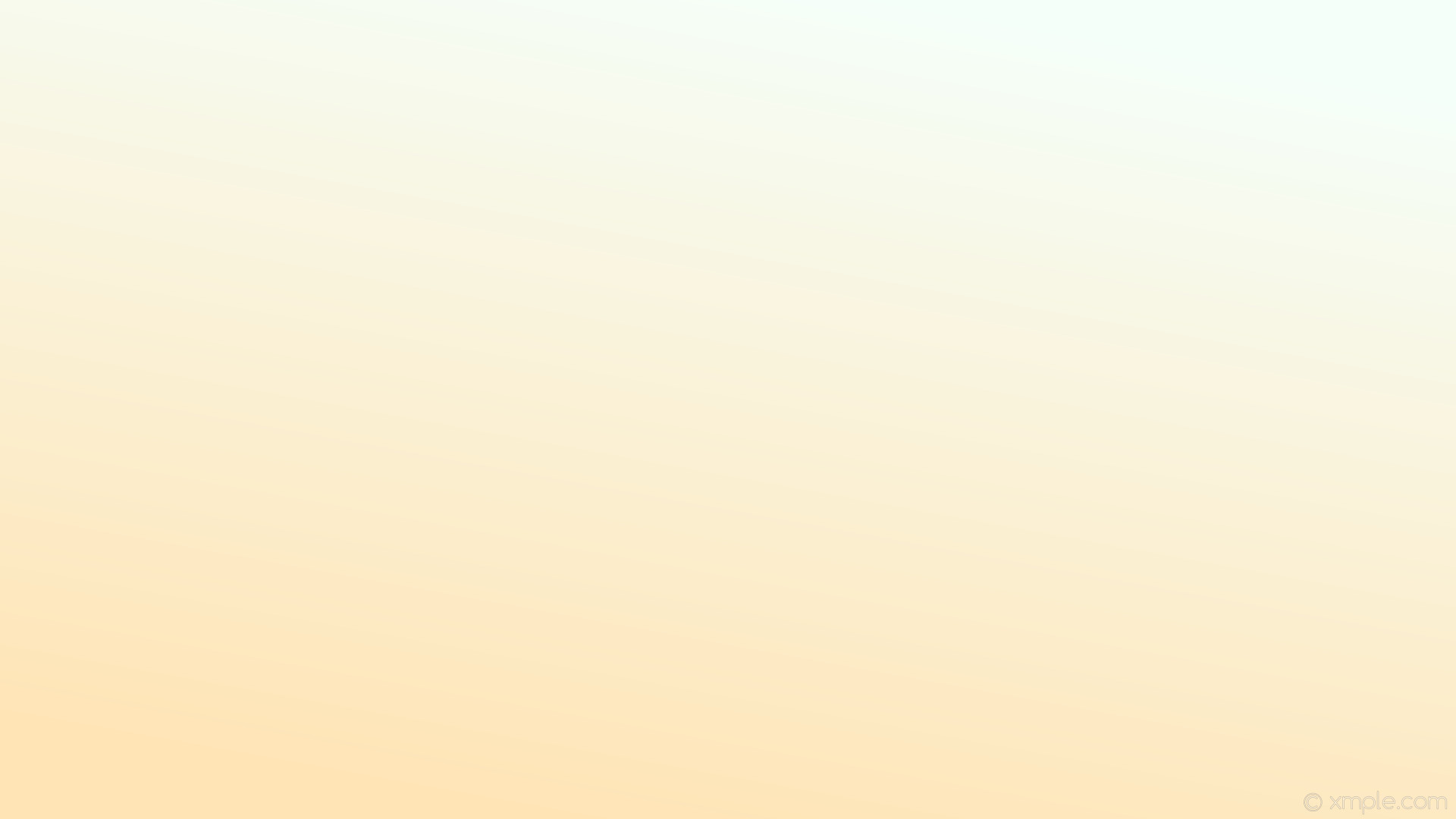 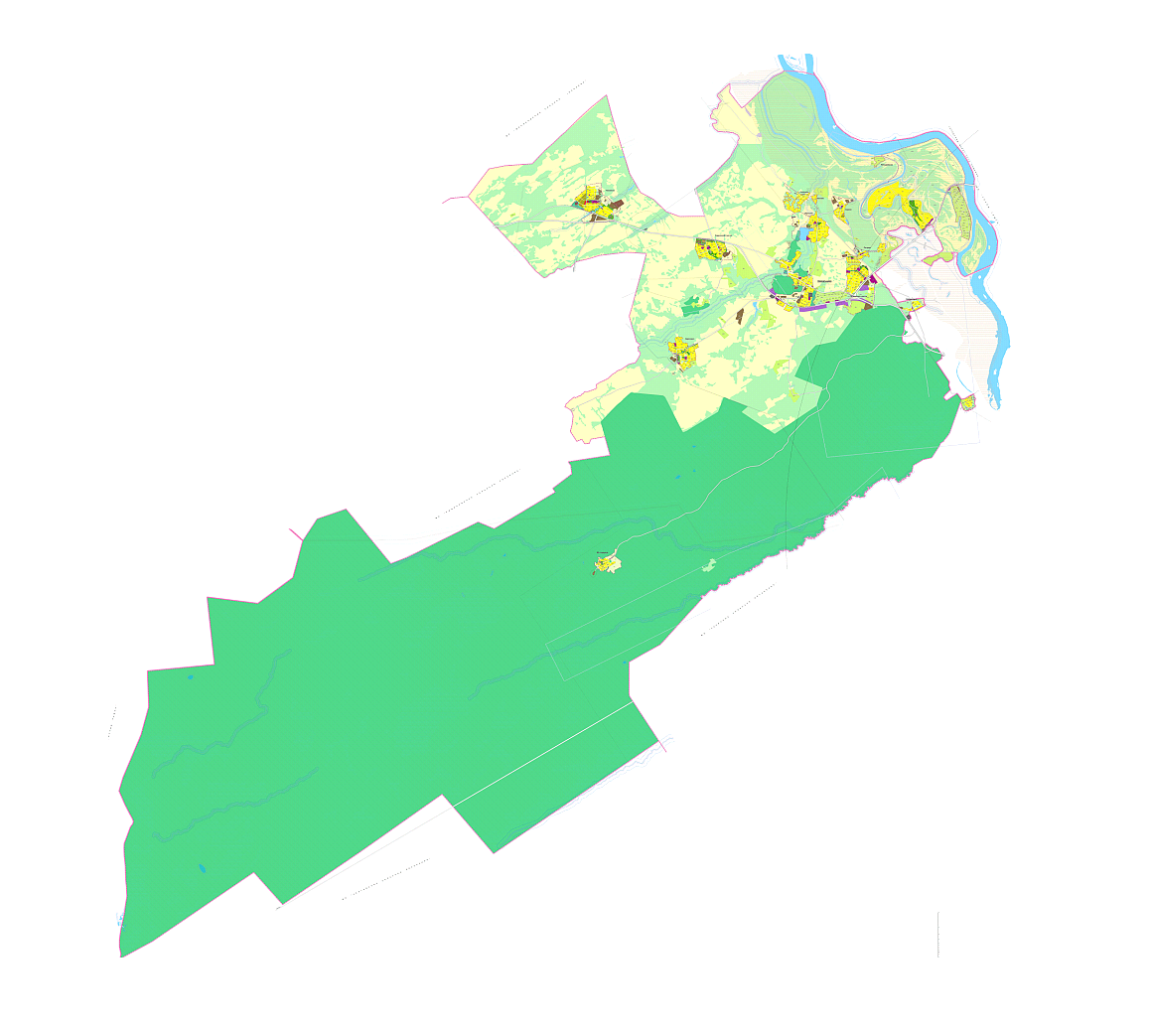 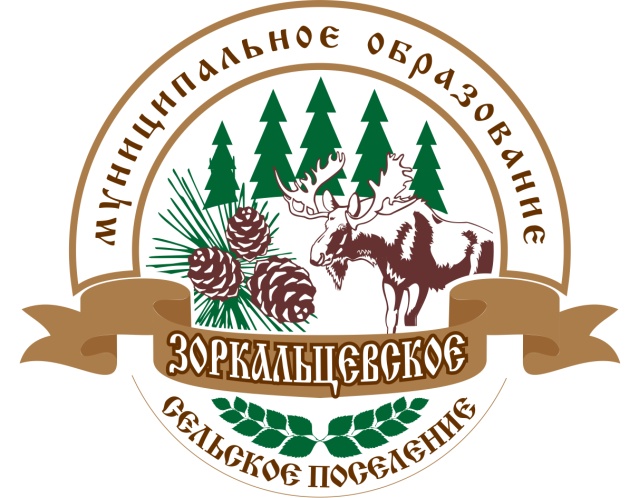 В состав Зоркальцевского сельского поселения входит
 13 населенных пунктов


По состоянию на 01.11.2022 года в поселении на постоянной основе проживают 7110 человек
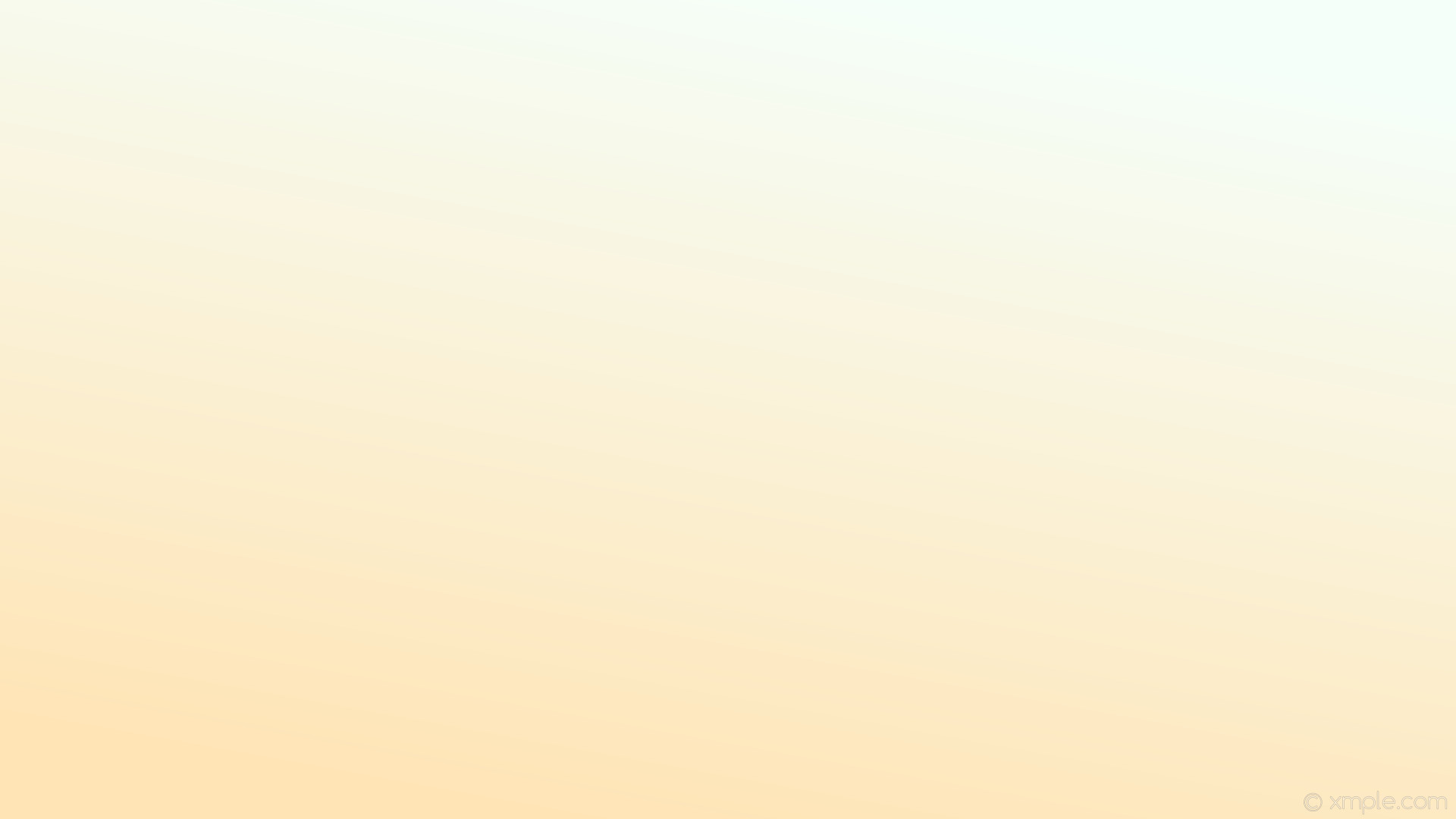 ПРОЕКТ  БЮДЖЕТА ЗОРКАЛЬЦЕВСКОГО СЕЛЬСКОГО ПОСЕЛЕНИЯ ОСНОВЫВАЕТСЯ  НА:
Принятых Федеральных законах, Распоряжениях Администрации,  писем Управления Финансов  Администрации Томского района.
Прогнозе социально-экономического развития
муниципального образования «Зоркальцевское сельское поселение»
Основных направлениях бюджетной и налоговой
политики муниципального образования «Зоркальцевское сельское поселение»
ОСНОВНЫЕ ПРАВОВЫЕ АКТЫ, РЕГУЛИРУЮЩИЕ   БЮДЖЕТНЫЕ  ПРАВООТНОШЕНИЯ
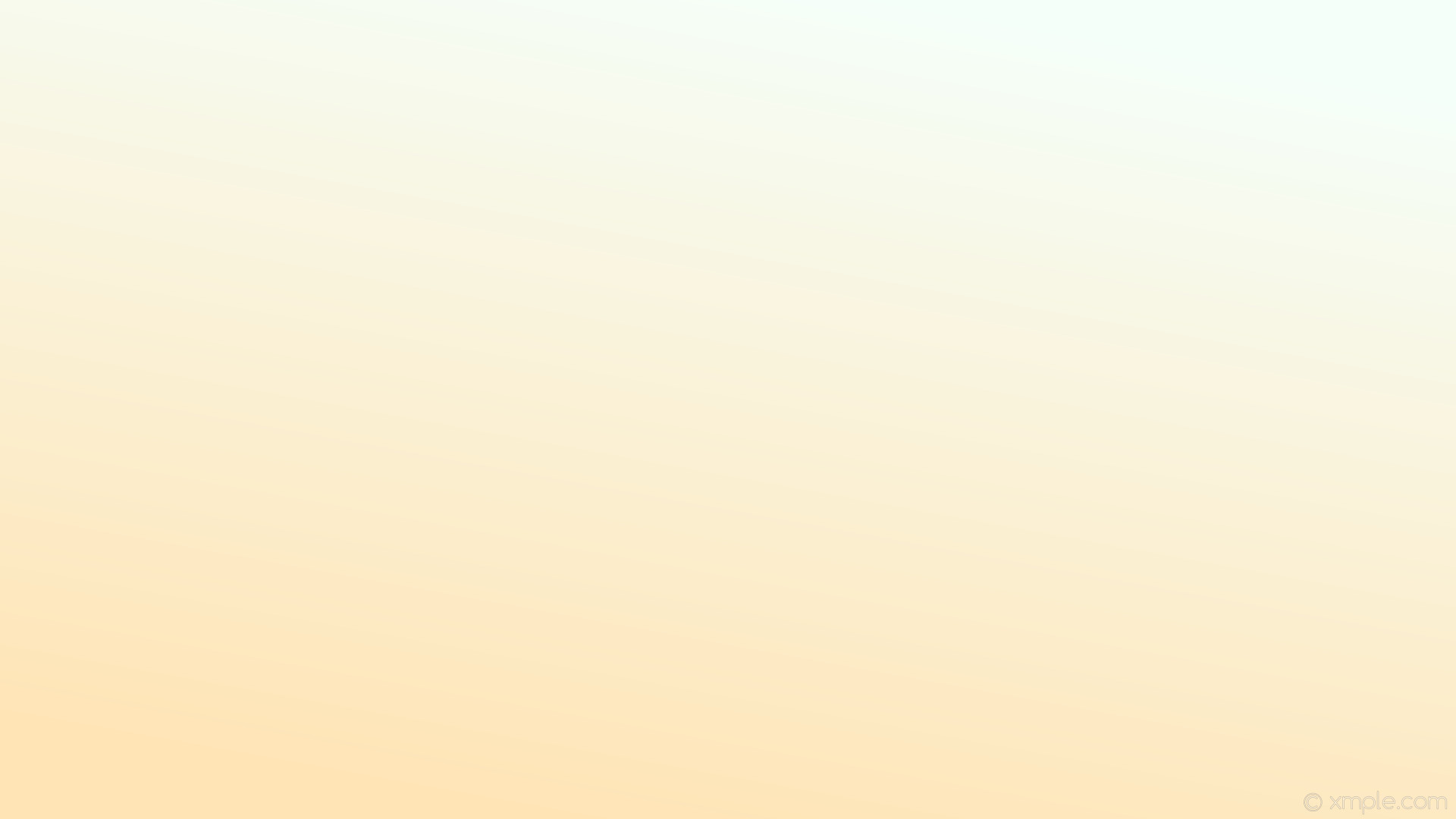 Бюджетный кодекс Российской Федерации
Налоговый кодекс Российской Федерации
Конституция Российской Федерации
ФЗ №131 от 06.10.03 «Об общих принципах организации местного самоуправления в Российской Федерации»
Нормативные акты Томской области, муниципальные правовые акты Томского района, муниципальные правовые акты Администрации Зоркальцевского сельского поселения
Устав муниципального образования «Зоркальцевское сельское поселение»
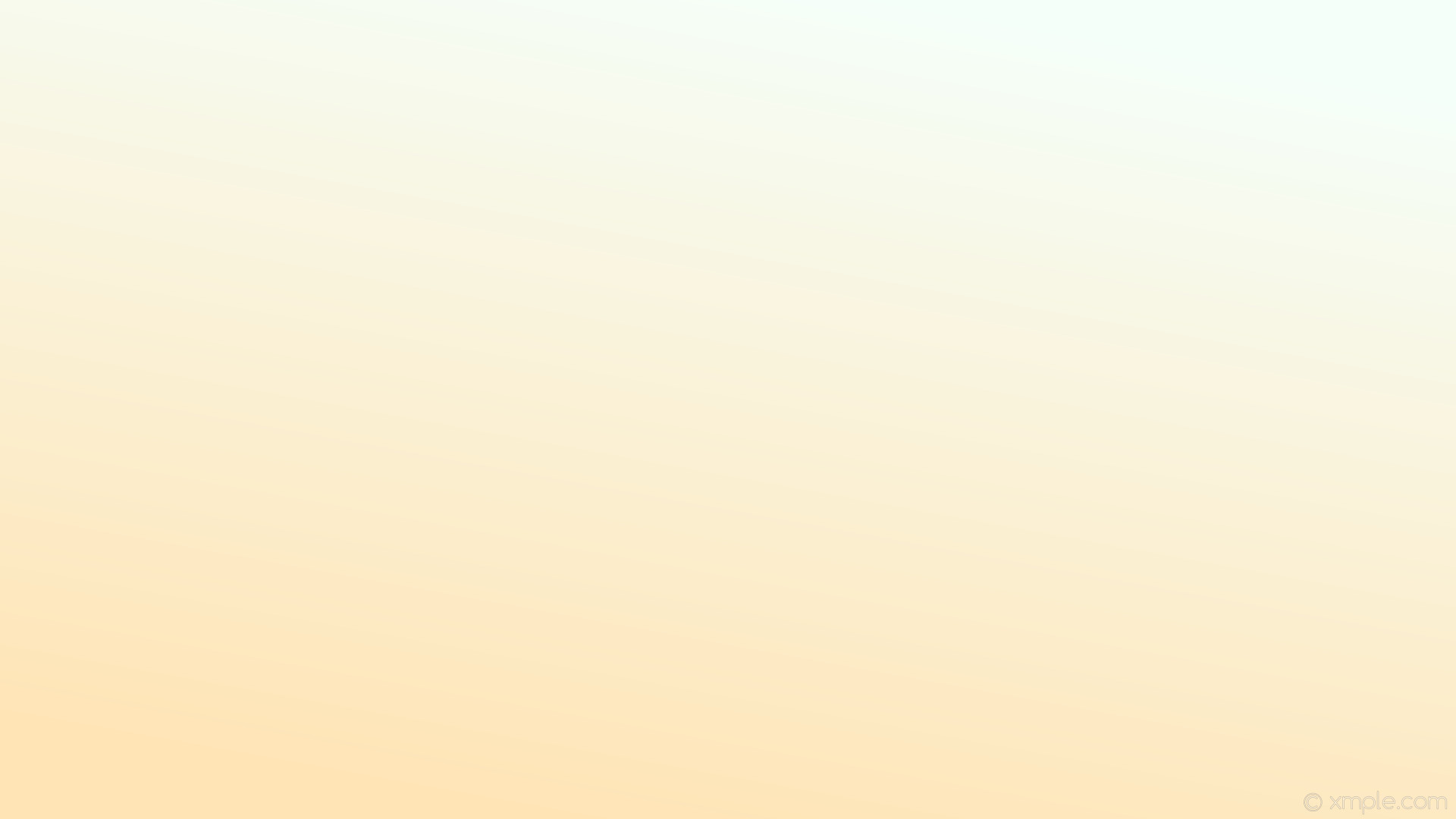 ЦЕЛЬ И ОСНОВНЫЕ ЗАДАЧИ БЮДЖЕТНОЙ ПОЛИТИКИ  Зоркальцевского сельского поселения НА 2023 ГОД И ПЛАНОВЫЙ ПЕРИОД 2024-2025 ГОДОВ
Цель:
Обеспечение долгосрочной сбалансированности и устойчивости финансовой системы Муниципального образования при безусловном исполнении всех принятых обязательств наиболее эффективным способом. Реализация мер по повышению эффективности управления бюджетными расходами
интеграция национальных проектов в муниципальные программы Зоркальцевского сельского поселения
расширение практики осуществления бюджетных расходов на проектных принципах управления
совершенствование управления муниципальным имуществом и сетью учреждений
совершенствование системы межбюджетных отношений
совершенствование технологий и процедур планирования, исполнения расходов бюджета Зоркальцевского сельского поселения
совершенствование механизмов мониторинга и контроля реализации муниципальных программ Зоркальцевского сельского поселения
повышение качества планирования расходов на финансовое обеспечение муниципальных заданий на оказание муниципальных услуг (выполнение работ)
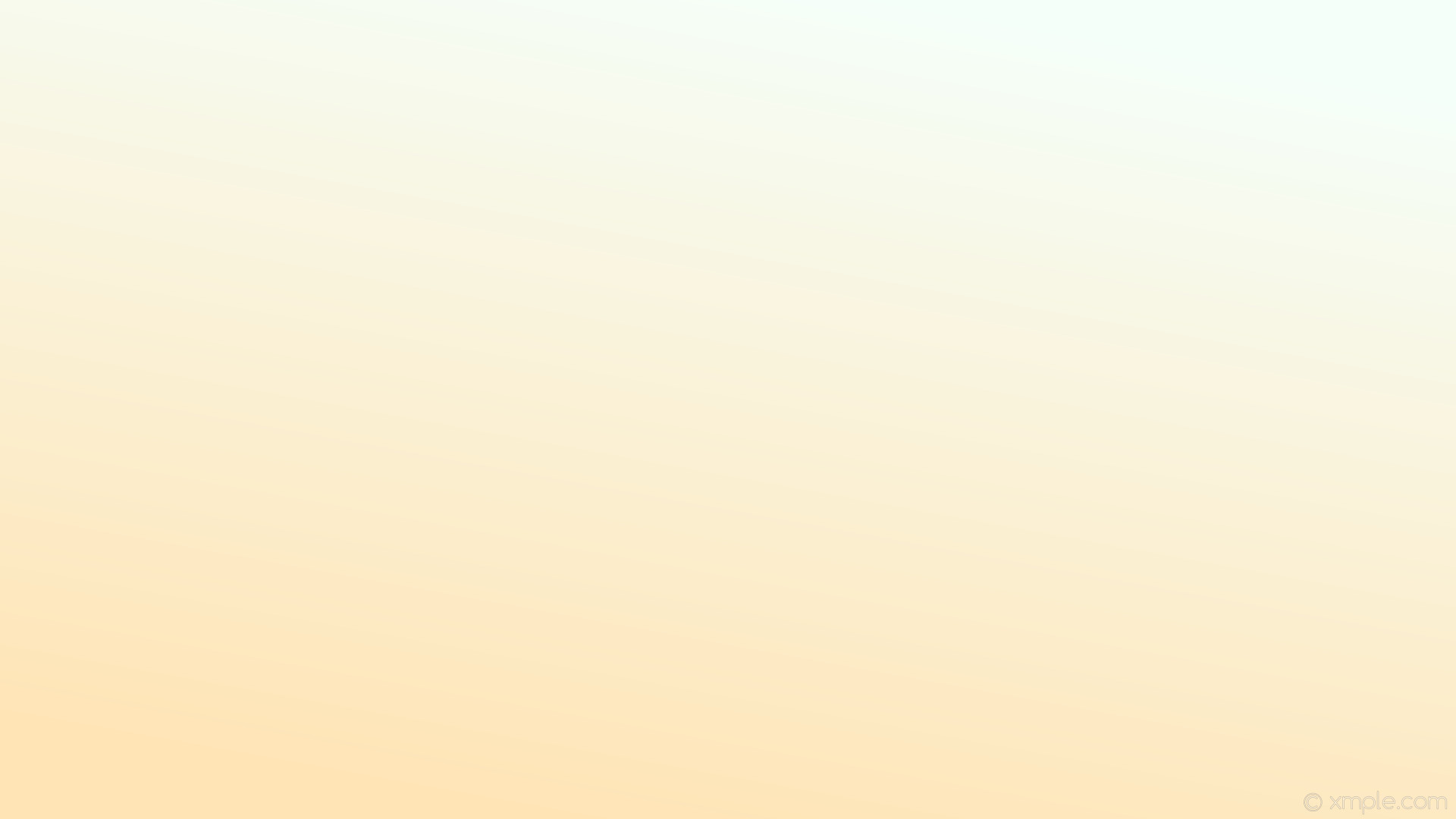 ОСНОВНЫЕ  ПАРАМЕТРЫ  БЮДЖЕТА Зоркальцевского сельского поселения на 2023 год и плановый период 2024-2025 годов
тыс.руб.
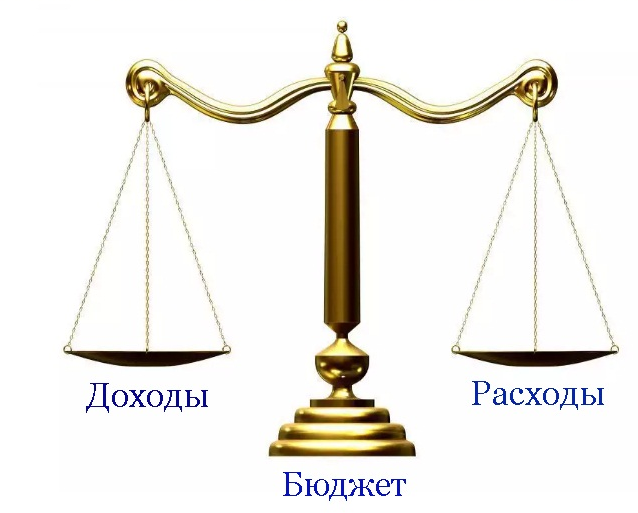 Сбалансированный бюджет – это бюджет,  в котором доходы соответствуют расходам
рублей
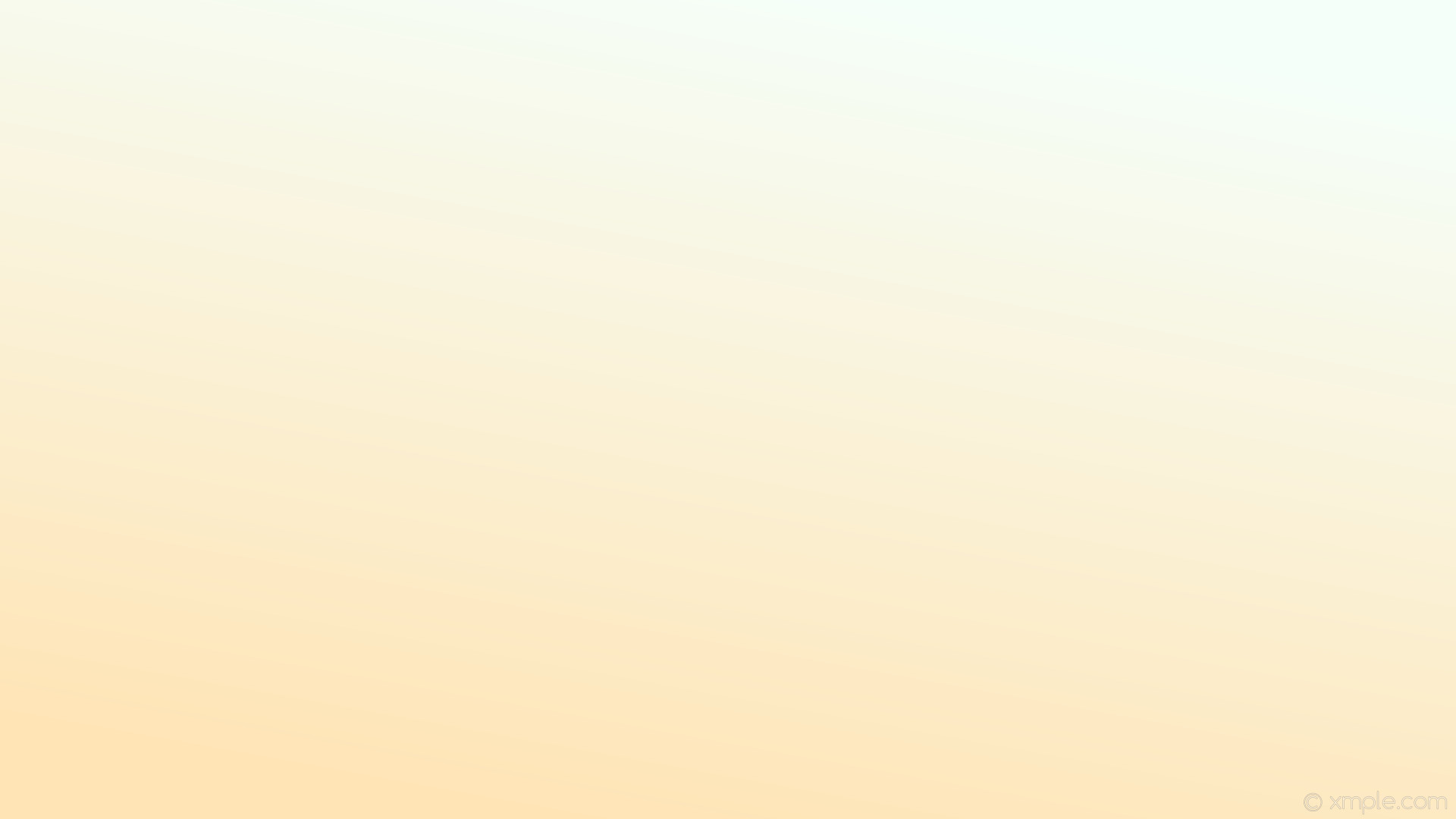 СТРУКТУРА  ДОХОДОВ  БЮДЖЕТА
ЗОРКАЛЬЦЕВСКОГО СЕЛЬСКОГО ПОСЕЛЕНИЯ
Налоговые доходы
Неналоговые доходы
Безвозмездные поступления
-Акцизы по подакцизным товарам (продукции), производимым на территории РФ

-Единый сельскохозяйственный налог

-Налог на имущество физических и юридических лиц 

-Земельный налог 

-налог на доходы физических лиц;
-Доходы от сдачи в аренду имущества и земли , находящегося в оперативном управлении органов управления поселений и созданных ими учреждений

Доходы от реализации имущества, находящегося в оперативном управлении учреждений, находящихся в ведении органов управления поселений

-Прочие неналоговые доходы
-Безвозмездные поступления из бюджета Томской области
Томского района:
дотации
субсидии
субвенции
иные межбюджетные трансферты;

-Прочие безвозмездные поступления
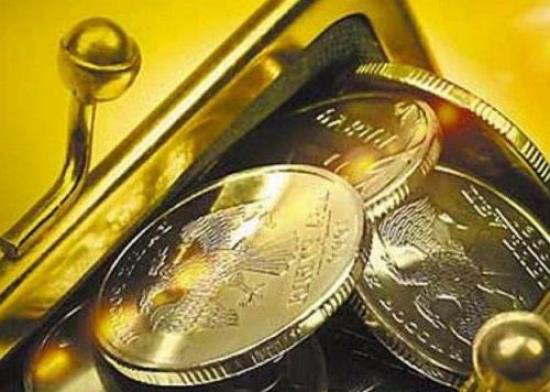 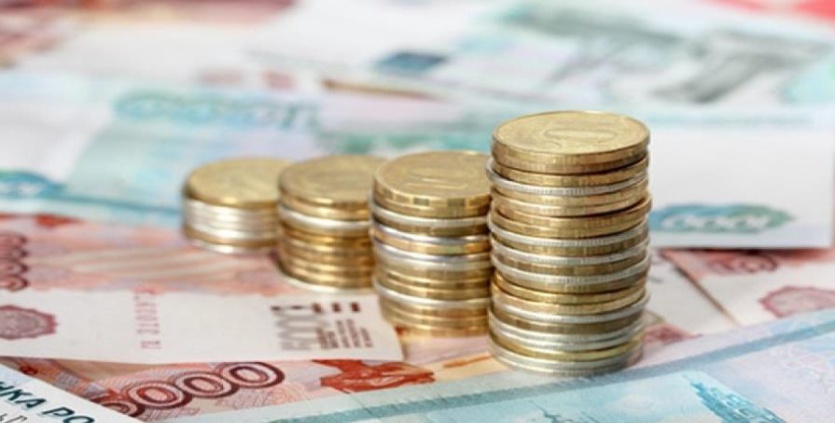 ДОХОДЫ БЮДЖЕТА ЗОРКАЛЬЦЕВСКОГО СЕЛЬСКОГО ПОСЕЛЕНИТЯ 2023 год и плановый период 2024-2025 годов
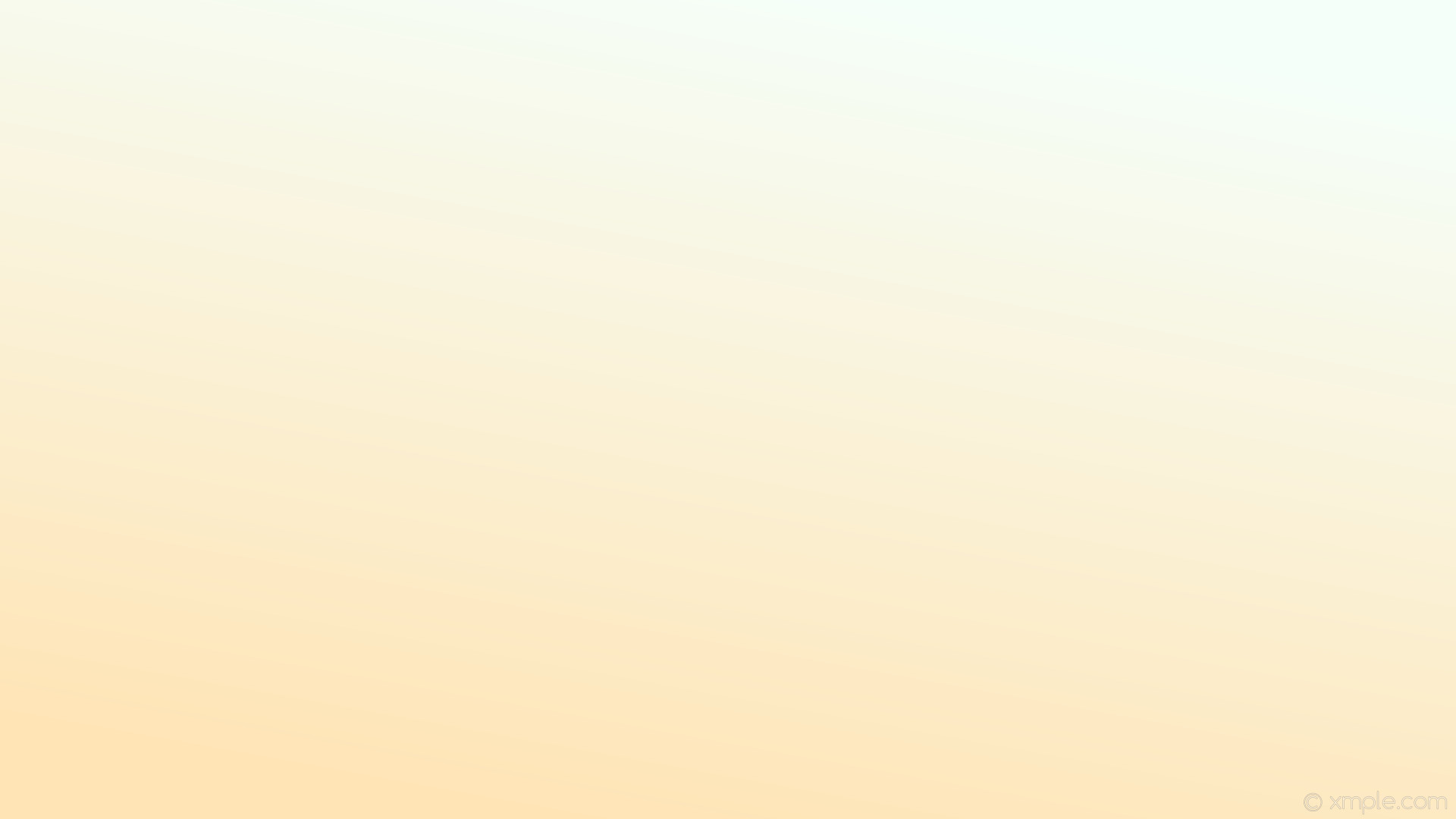 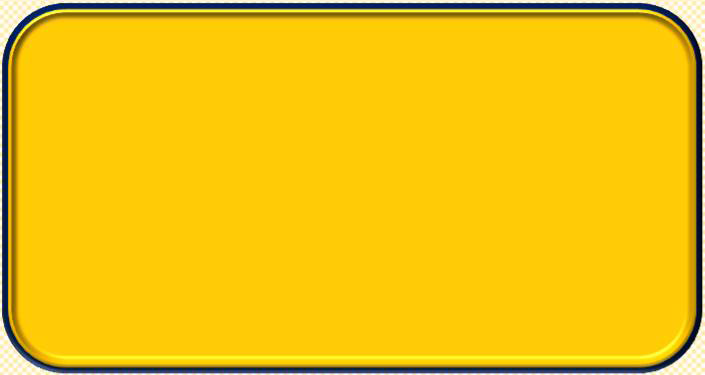 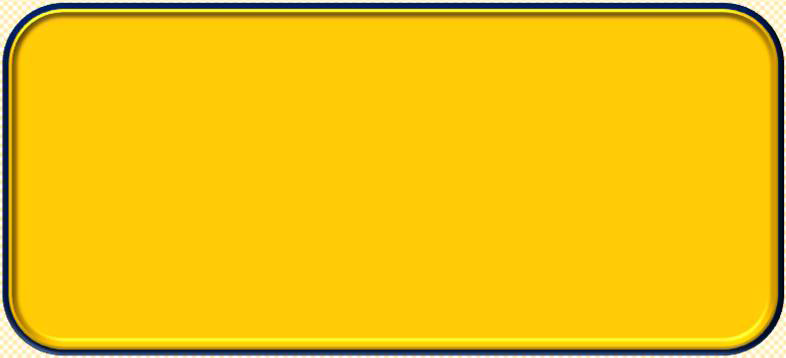 Налоговые доходы:

2023 -  37 713,8 тыс.руб.
2024 -  42 661,7 тыс.руб.
2025 -  45 141,6 тыс.руб
Неналоговые доходы:

2023  - 995,9  тыс.руб.
2024  - 664,3  тыс.руб.
2025  - 317,1  тыс.руб
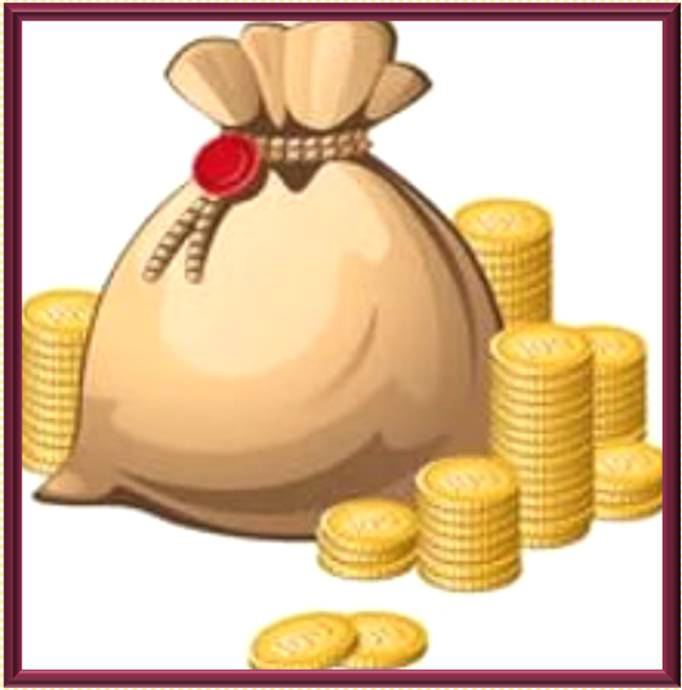 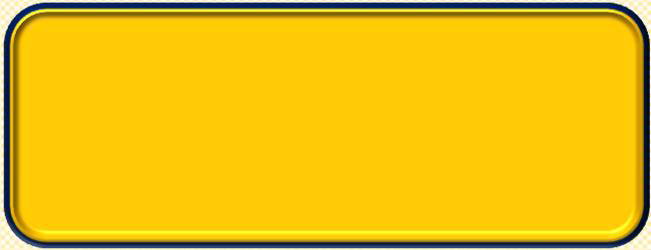 Безвозмездные 
поступления
из бюджета Томского
района:

2023 – 4 751,7 тыс.руб.
2024 – 4 776,7 тыс.руб.
2025 – 4 799,9 тыс.руб.
ДОХОДЫ  БЮДЖЕТА ЗОРКАЛЬЦЕВСКОГО СЕЛЬКОГО ПОСЕЛЕНИЯ
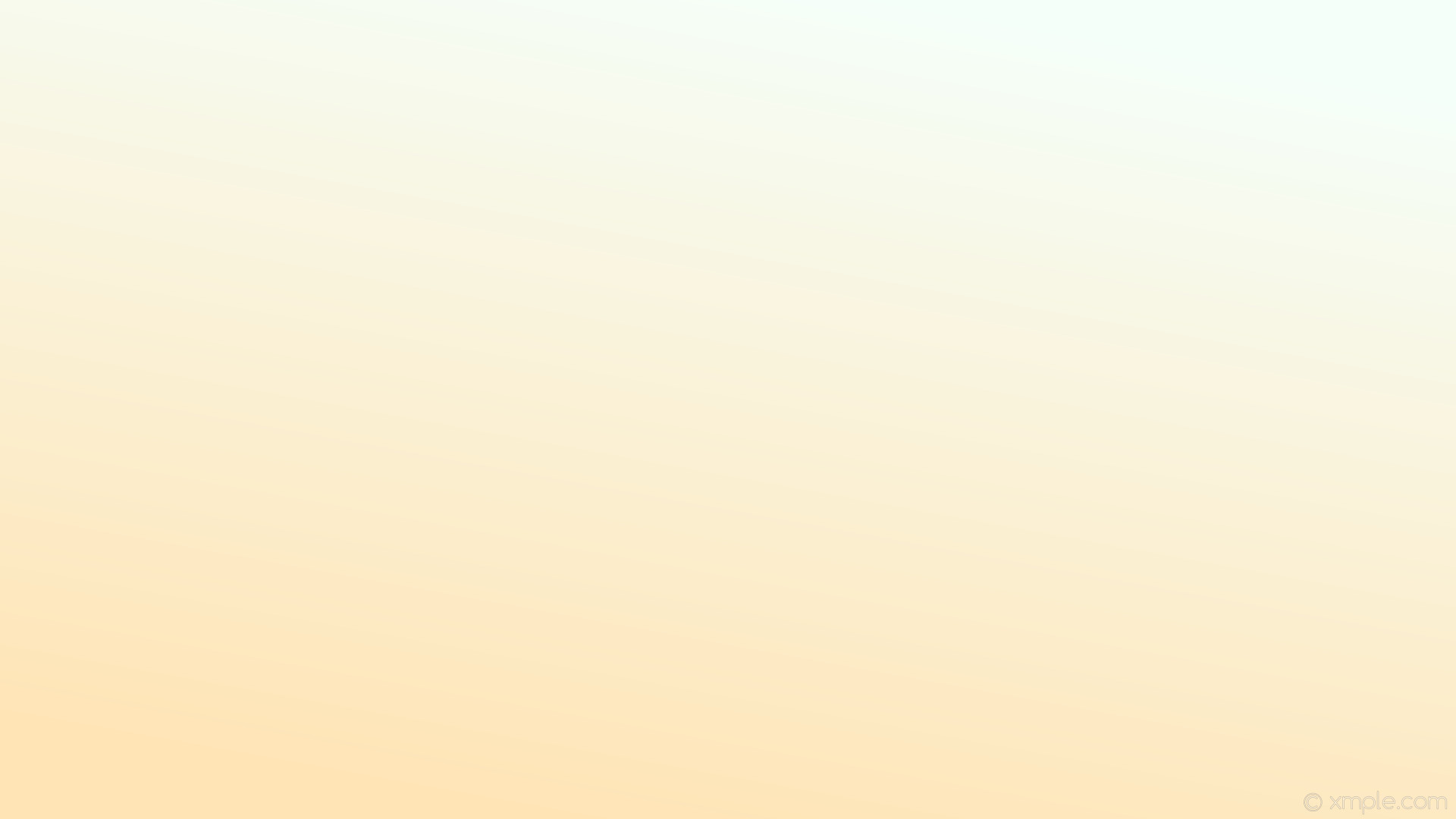 Налоговые доходы
Неналоговые доходы
2024 год
2023 год
2025 год
тыс.руб.
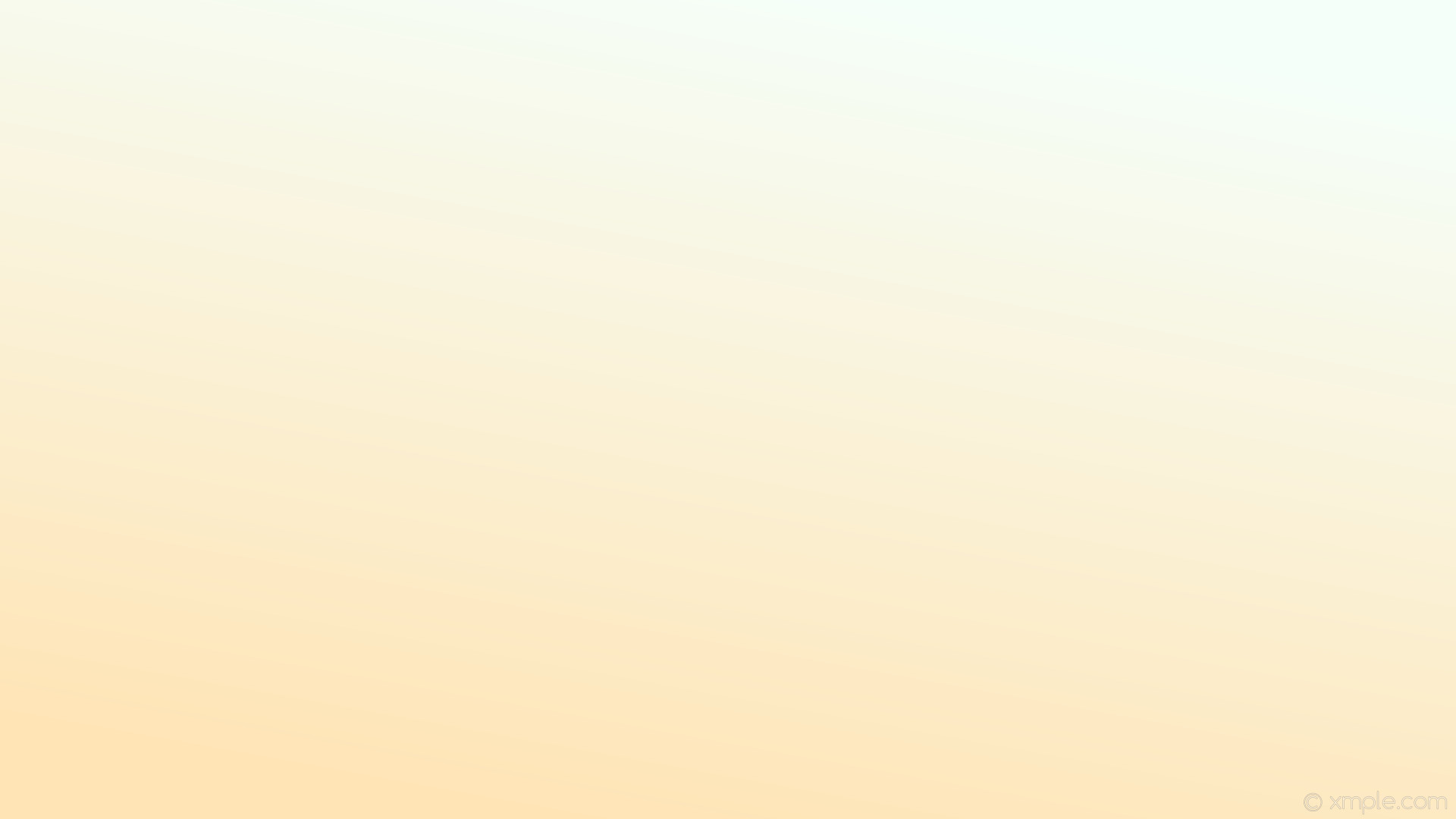 НАЛОГОВЫЕ ДОХОДЫ БЮДЖЕТА ЗОРКАЛЬЦЕВСКОГО СЕЛЬСКОГО ПОСЕЛЕНИЯ
2022г.
2023г.
2024г.
2025г.
НЕНАЛОГОВЫЕ ДОХОДЫ БЮДЖЕТА ЗОРКАЛЬЦЕВСКОГО СЕЛЬСКОГО ПОСЕЛЕНИЯ
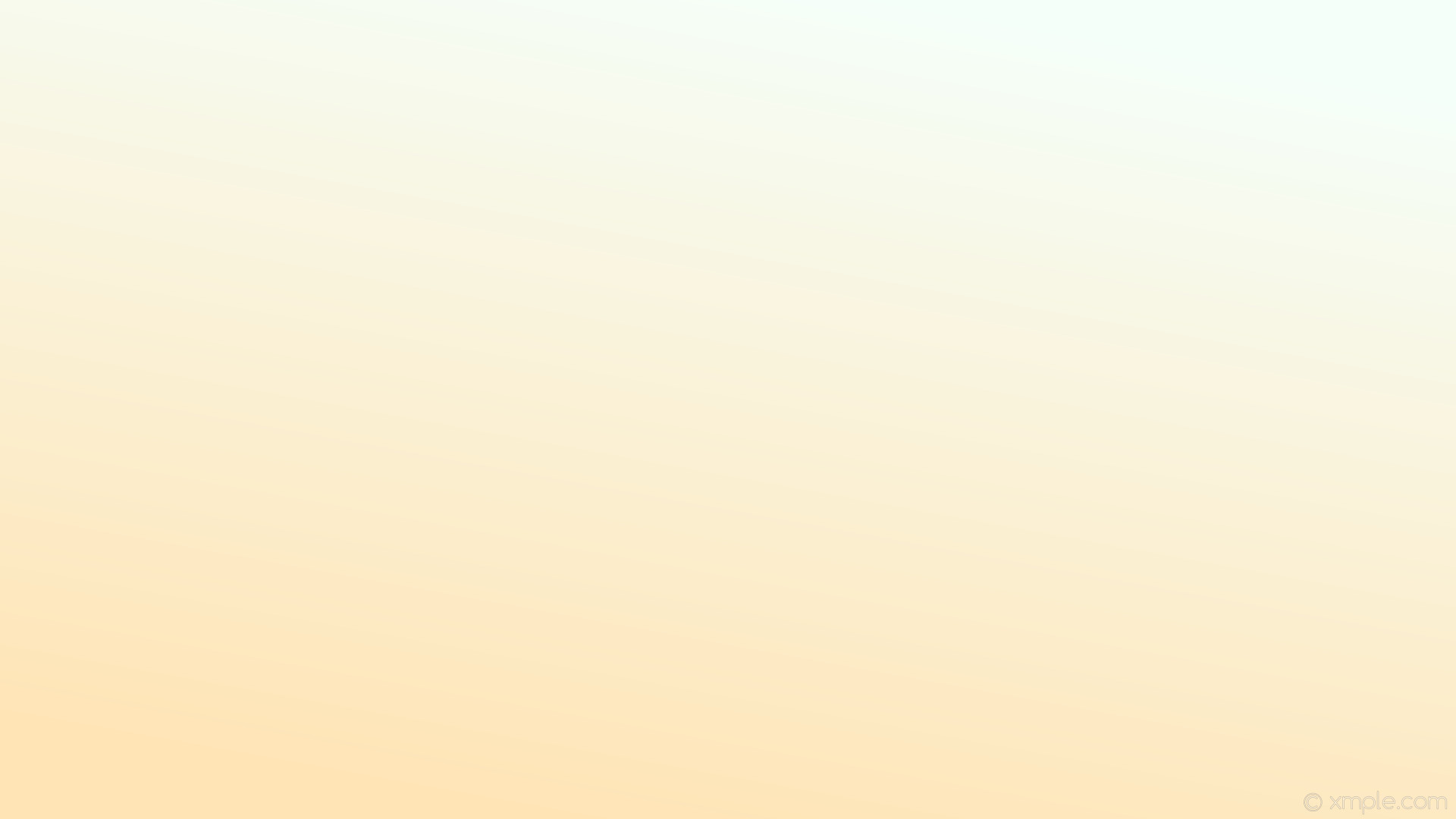 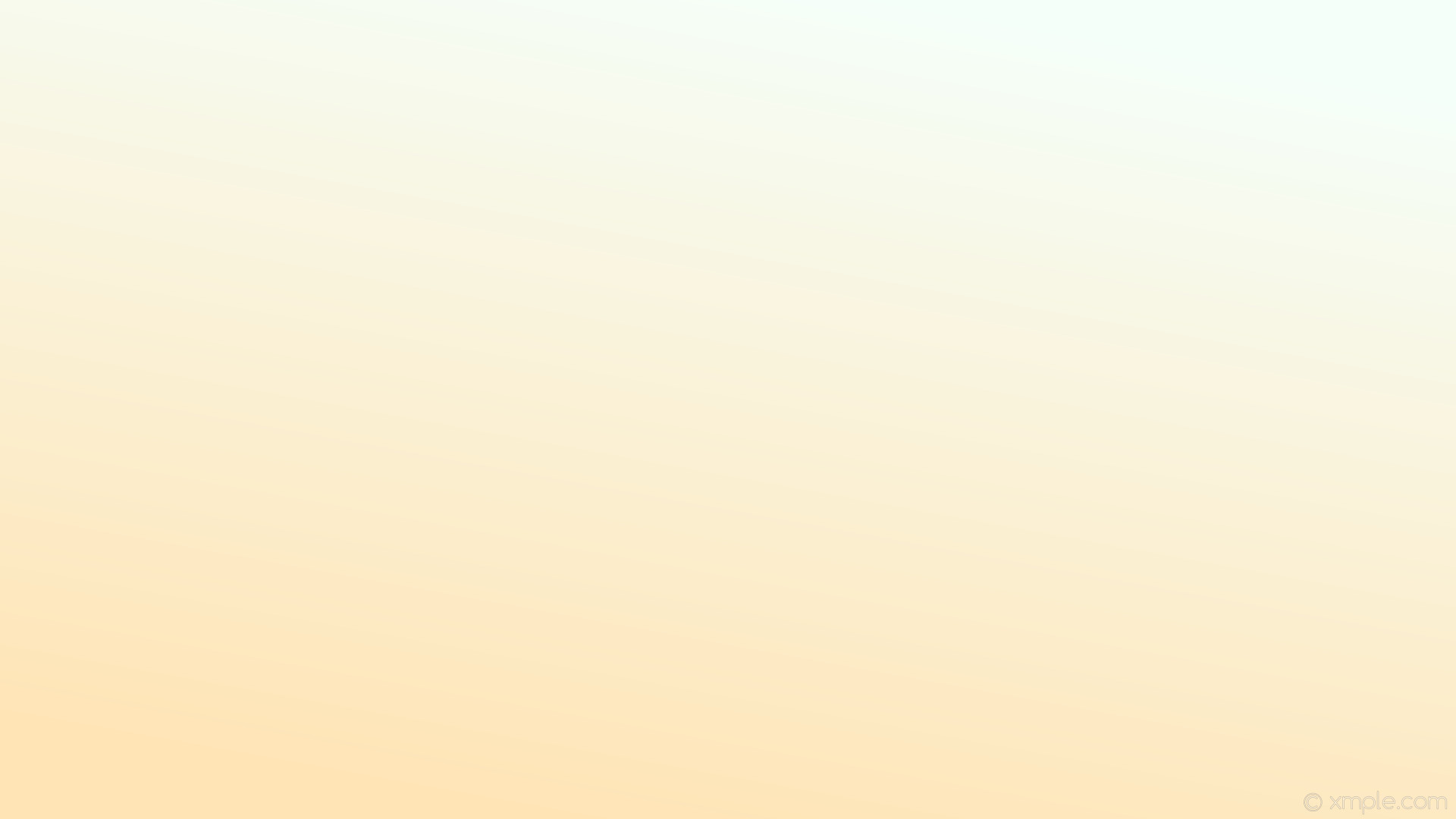 СТРУКТУРА  РАСХОДОВ  БЮДЖЕТА ЗОРКАЛЬЦЕВСКОГО СЕЛЬСКОГО ПОСЕЛЕНИЯ
тыс.руб.
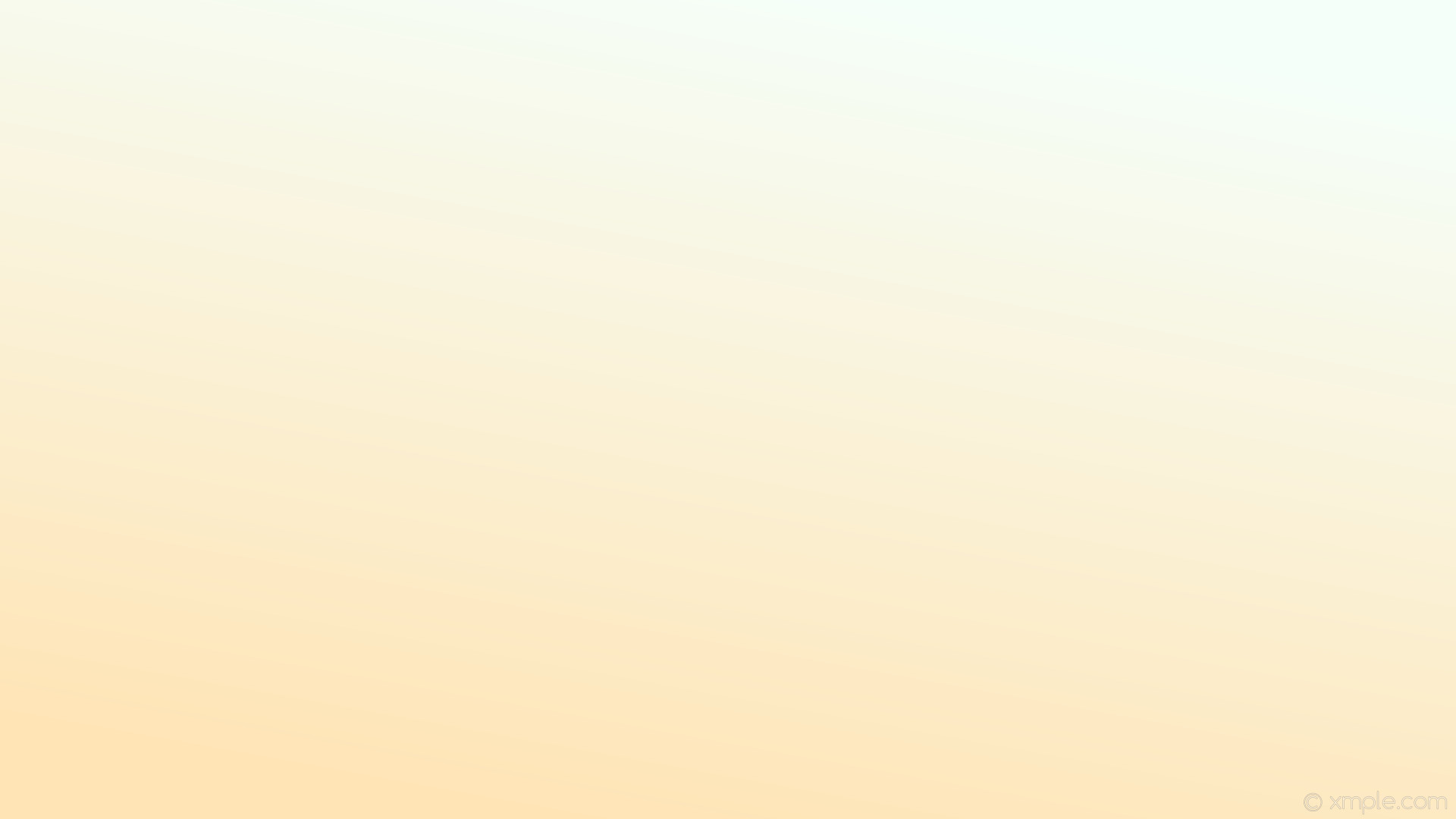 РАСХОДЫ БЮДЖЕТА Зоркальцевского сельского поселения на  2023 ГОД
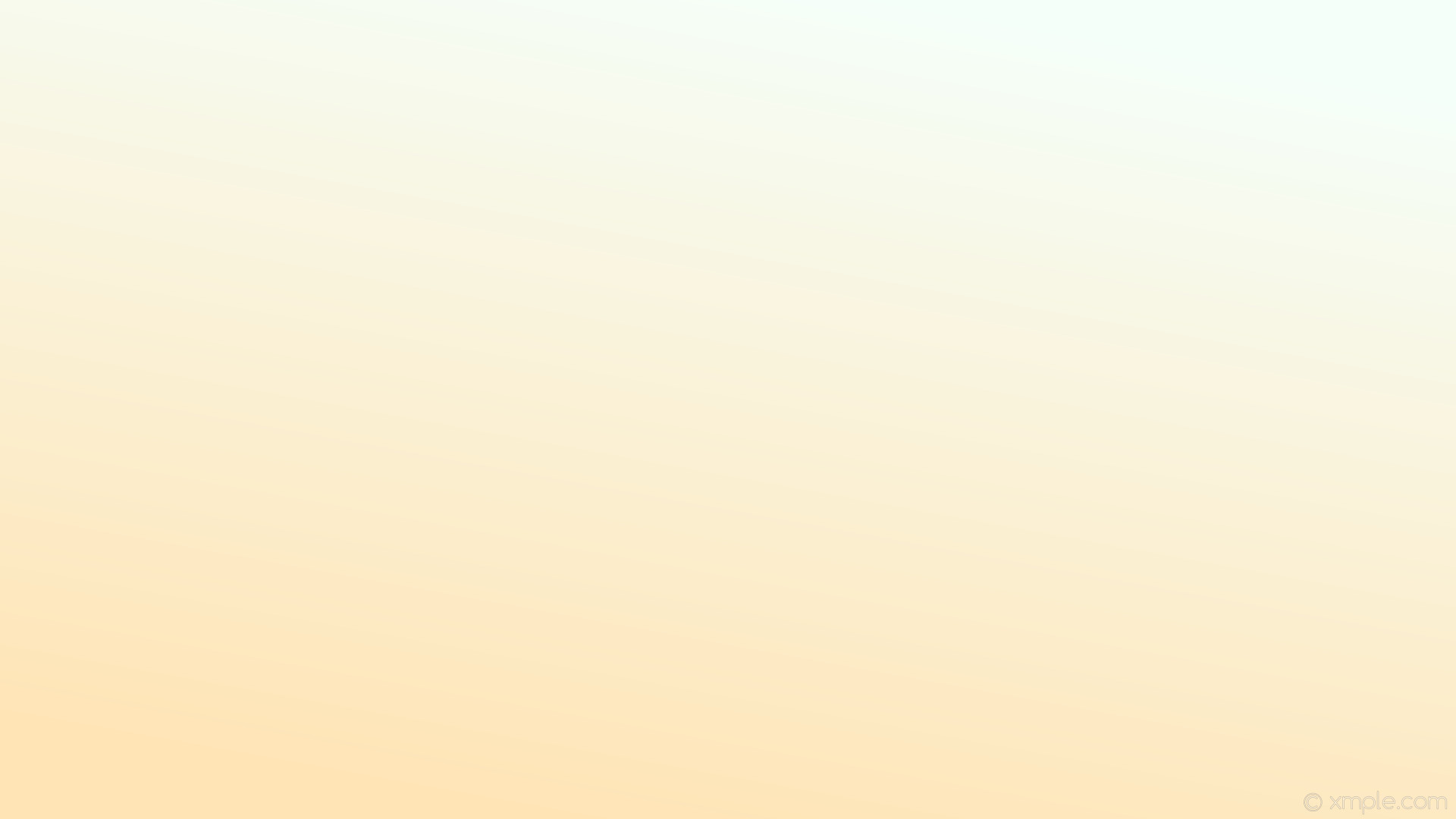 КОНТАКТНАЯ  ИНФОРМАЦИЯ
Информационный сборник подготовлен Администрацией Зоркальцевского сельского поселения Томского района Томской области

Адрес:  Томская область, с. Зоркальцево,  ул. Совхозная, 14
Тел. 915-319, 915-475

Адрес электронной почты:
zorkalsp@gov70.ru

Руководитель:  Глава Поселения (Глава Администрации)
 Лобыня Виктор Николаевич

График работы: 
с 9-00 до 17-00, 
перерыв с 13-00 до 14-00.